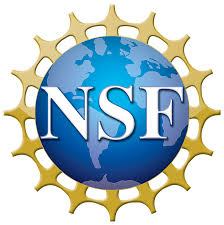 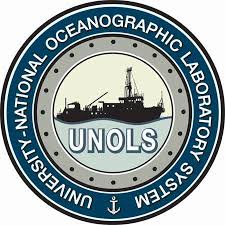 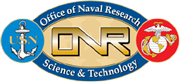 RVTEC Update to UNOLS Council
13-14 August 2019
RVTEC Annual MeetingUAF - Oct 22-24
Planned and Potential Informational Breakout Sessions
Cybersecurity and Cyberinfrastructure
Sensors and Instrumentation, Near Real Time (NRT) Data Demonstration
GPS Systems
Satellite Communications
Shipboard Networks and Firewalls
Rigging Seminar (Potential)
Cybersecurity and Cyberinfrastructure Recommendation to UNOLS Council
Compiling Recommendations from NSF Trusted CI Engagement
Input and review from panel of community members
John Bichy – SKIO
Scott Ferguson - UH
Robert Kamphaus – UW
Alex Ren – LUMCON
Ethan Roth - UAF
Highlights from NSF Trusted CI Activities to date
The ARF as a distributed large facility lacks a Chief Information Security Officer (CISO)
Large Facility solutions will need to be considered to address Cybersecurity
Economy of scale/efficiency
Authority/Responsibility (Appendix A/Appendix B)
Providing a level of fleet wide consistency to ship users with domain specific expertise